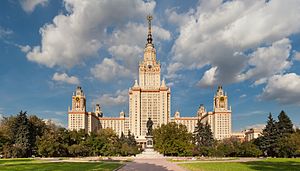 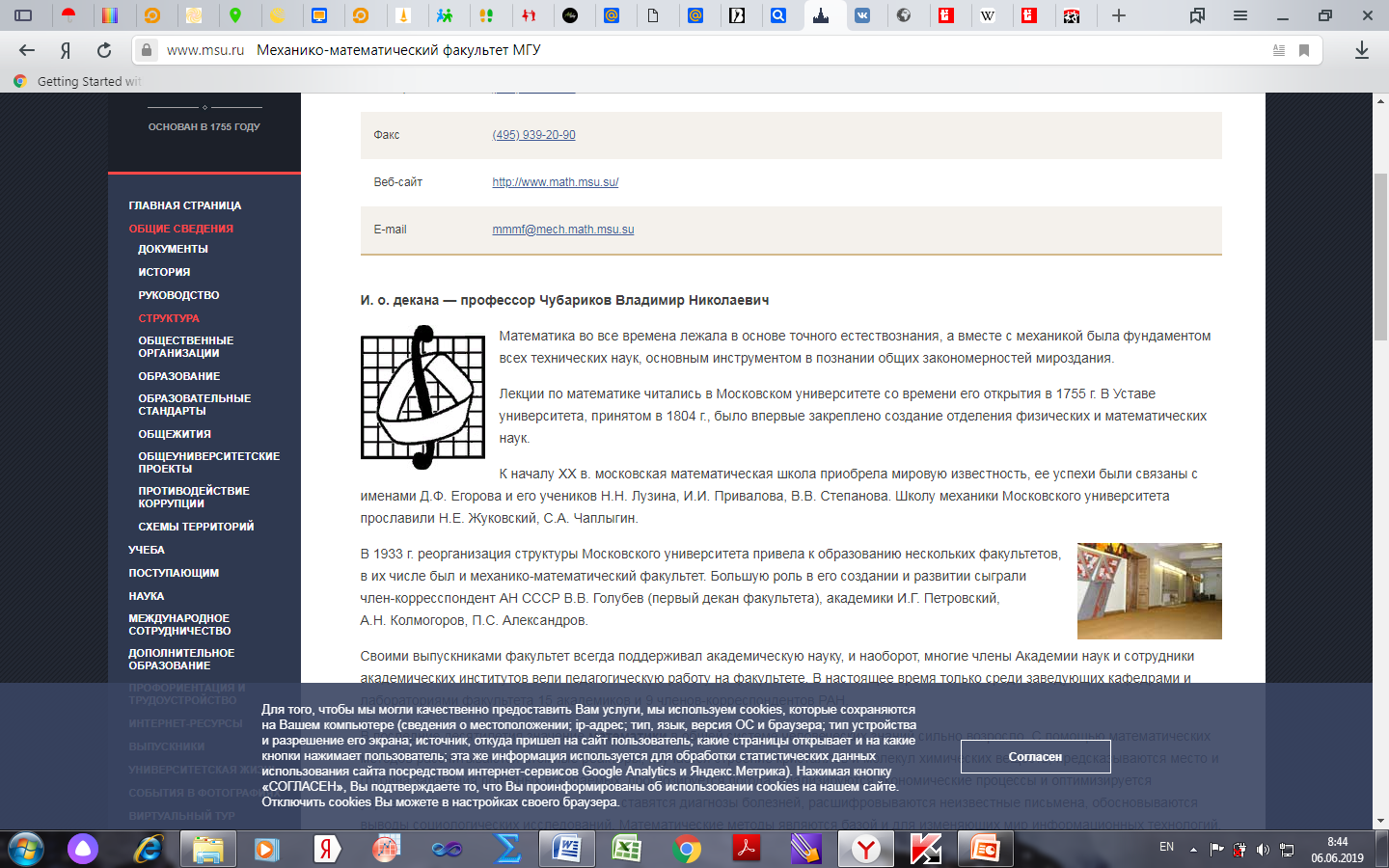 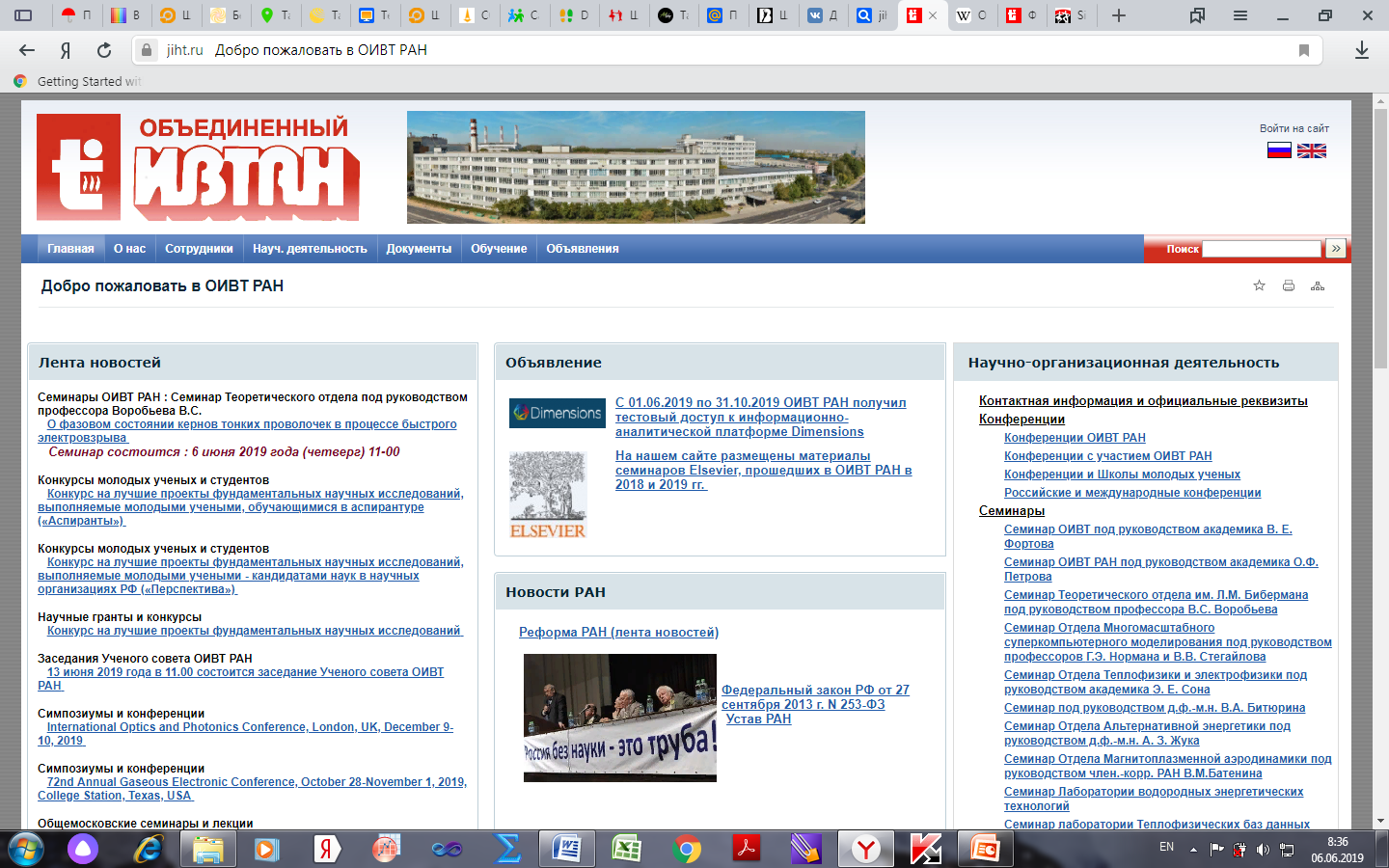 СРАВНИТЕЛЬНЫЙ АНАЛИЗ ВЛИЯНИЯТРИГГЕРНЫХ ФАКТОРОВ ЭЛЕКТРОМАГНИТНОЙ ПРИРОДЫ НА ФОРМИРОВАНИЕ НИЗОВЫХ ПРОРЫВОВ И ТОРНАДО
Маслов С.А.1,2, Натяганов В.Л.1
1МГУ имени М.В. Ломоносова, 2ОИВТ РАН
Москва, 4 – 7 июня 2019 г.
Система уравнений и граничных условий
для капли с двойным электрическим слоем (ДЭС)
Условия на поверхности капли (r =a)
Течение среды внутри и вне капли
Для функции тока Ψ и электрического потенциала φ имеем
Вне капли реализуется однородный потенциальный поток, внутри – сферический вихрь Хилла (рис. 1)
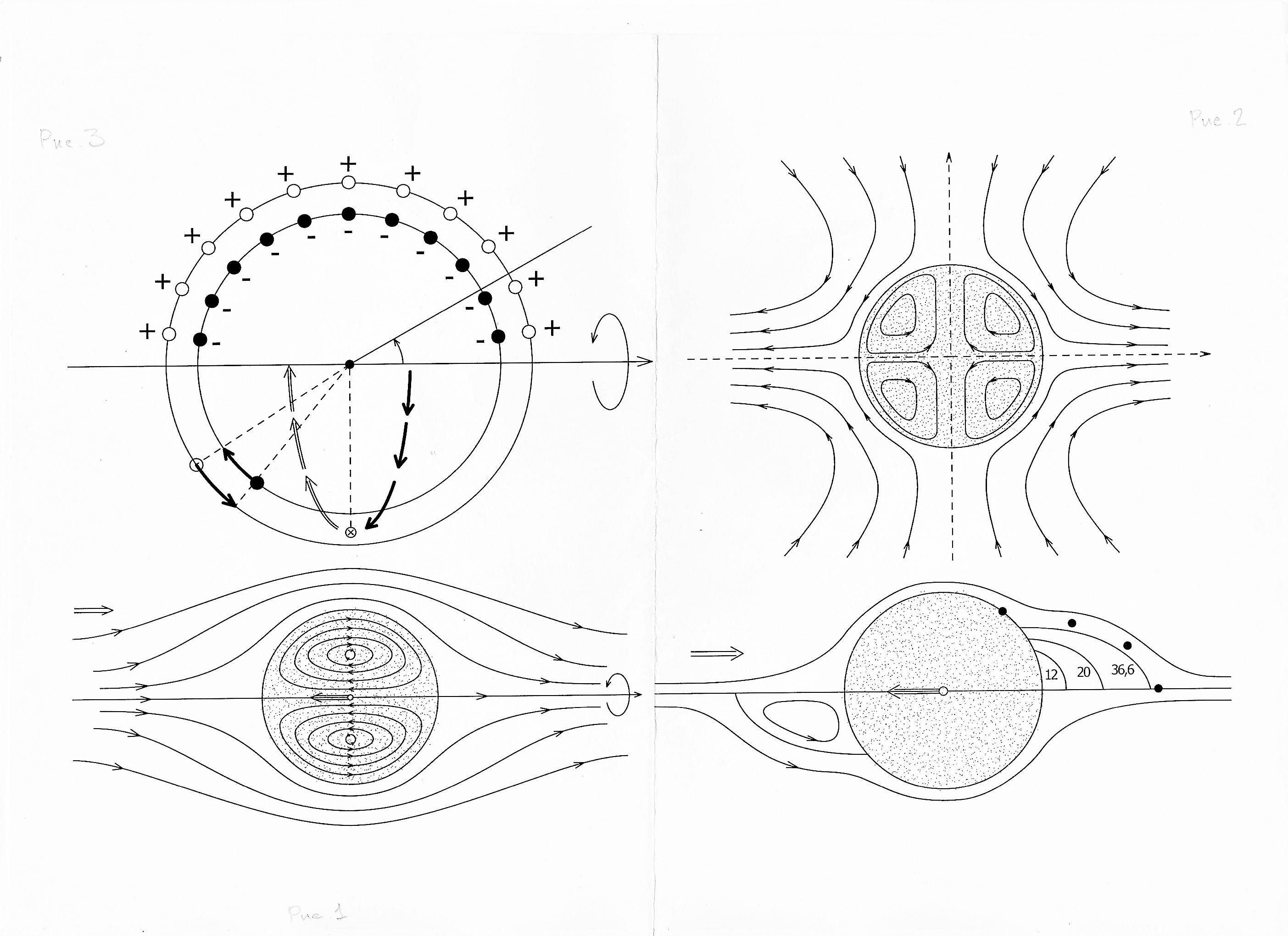 Рис. 1. Течение вблизи сферической капли и внутри нее при ЭКД
Формула для скорости ЭКД капли
Если учесть электровихревое течение (ЭВТ) для хорошо проводящих капель (или наличие еще и простого слоя зарядов на менее проводящих каплях), то внутри капли возникнет деформационно-сдвиговое течение, а внутри – тороидальный вихрь Тейлора (рис. 2). Тогда интегрально внутри капли будет комбинированный вихрь Хилла – Тейлора.
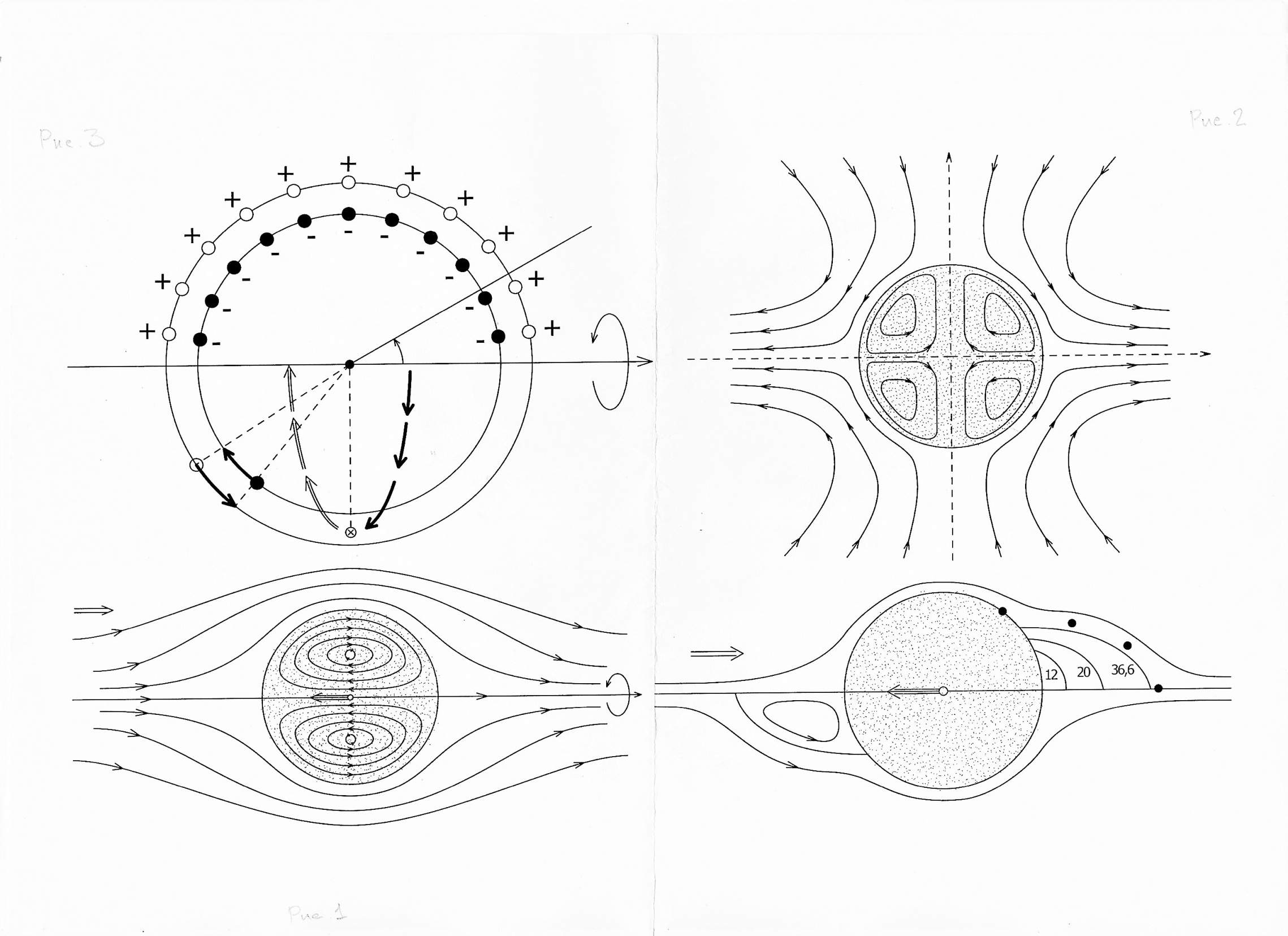 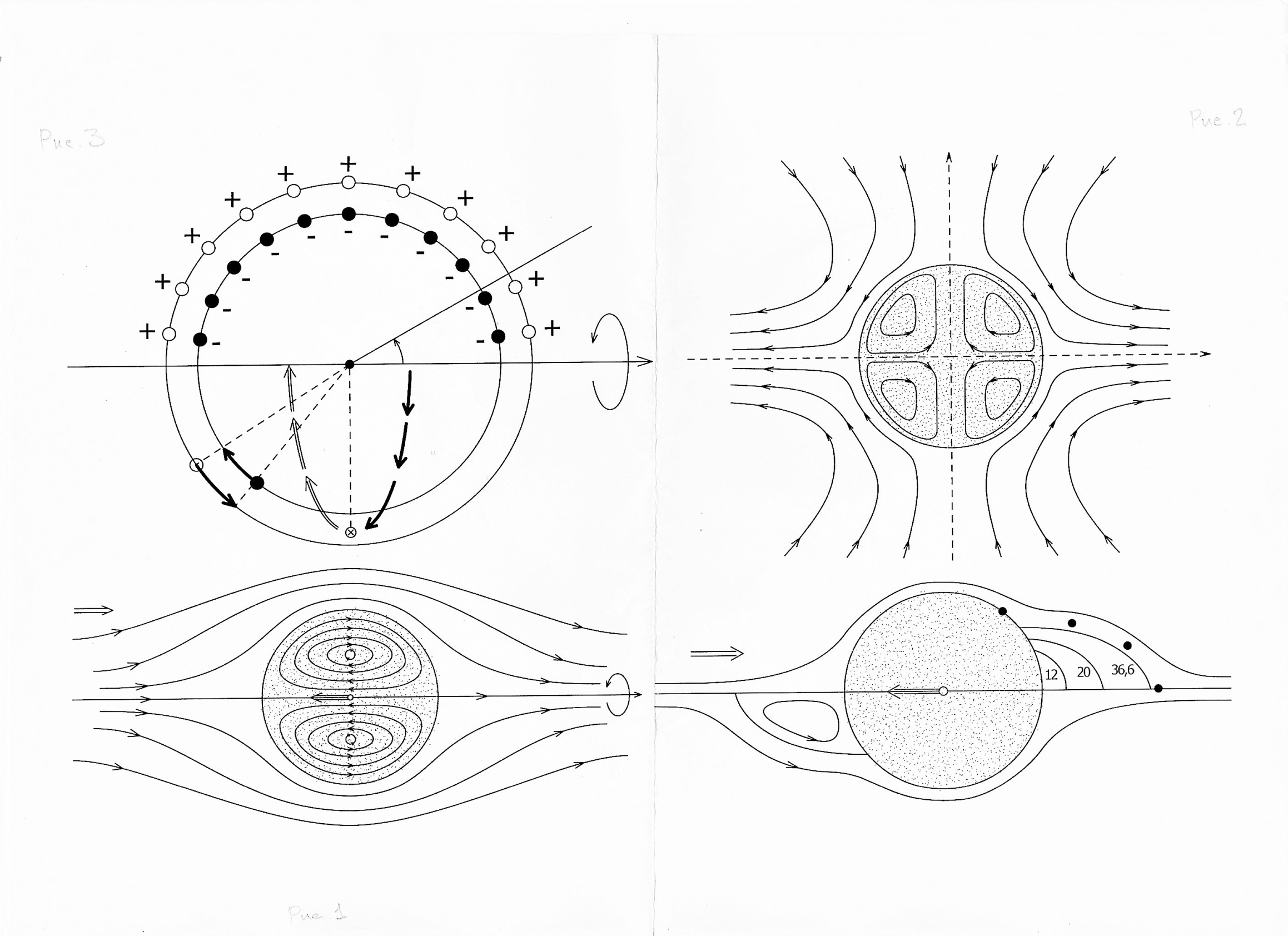 d << a
a – радиус капли
d
Рис. 2. Течение вблизи капли с учетом ЭВТ (слева)и меридиональное сечение капли с тонким ДЭС (справа)
Электромагнитные характеристики течения
При
Следовательно, внутри ДЭС зажат
– магнитный простой слой (МПС)
На поверхности капли возникает новая структура – векторный тройной электромагнитный слой (ТЭМС), представляющий собой векторную комбинацию ДЭС и МПС.
Из (3), для суспензии сферических капель методом осреднения по ансамблю возможных конфигураций получаем
где g(R) – бинарная коррелятивная функция, δ(R–2) – одномерная дельта-функция Дирака, 0<c<0,2 – объемная концентрация капель
Решение уравнений (3) для Ψ и φ используется с целью осреднения выражений для       в трех областях:
Диэлектрическая проницаемость суспензии капель с ДЭС в электрическом приближении вычисляетсяпо формуле Максвелла:
ε1 и ε2 – диэлектрические прони- цаемости несущей фазы и капель, с≤0,2 – концентрация капель
В электромагнитном приближении необходимо учесть, что среднеобъемная электрическая индукция равна
Тогда для однородной суспензии капель с ДЭС основным членом в     будет следующее выражение:
что и дает теоретическое обоснование эффекта гигантской диэлектрической проницаемости εe суспензий с тонким ДЭС на поверхности
Схематическая структура грозового облака 
и возмущений атмосферного электрического поля (АЭП)
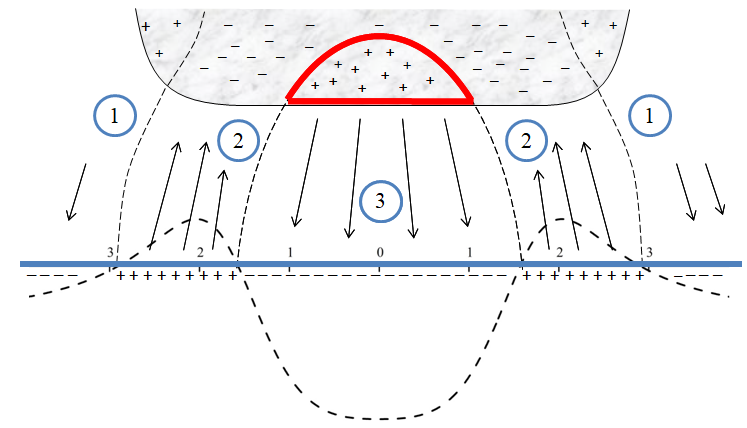 1 – зона обычного направления АЭП (E1 порядка –100 В/м),
2 – зона реверса АЭП (0,1 |E1|≤ E2 ≤ |E1|),
3 – зона повторного реверса АЭП (|E1| ≤ |E3|≤ 103|E1|).
Аппроксимация электрического поля под облаками
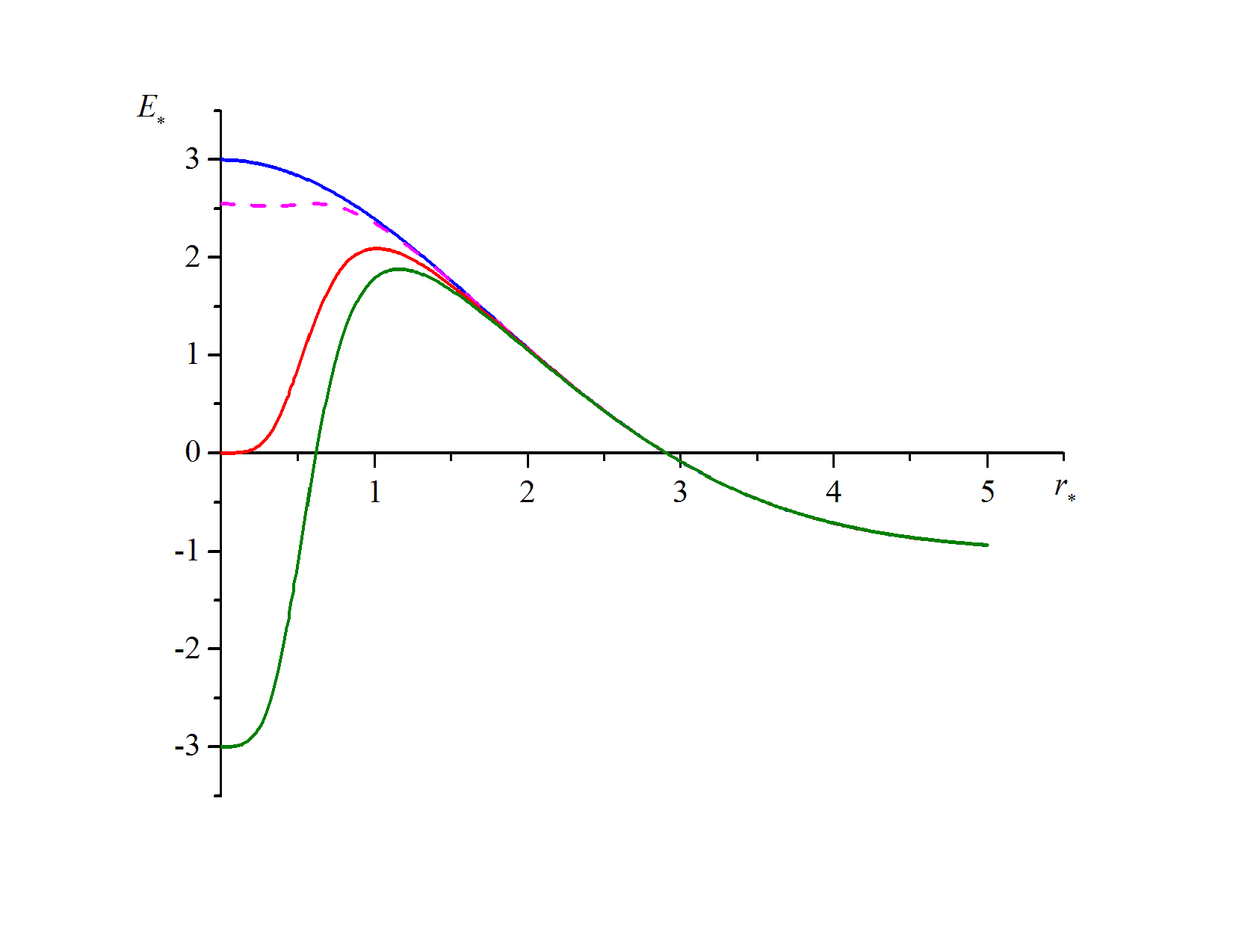 дипольное облако, N=4, b=1
начало формирования «нижнего»
положительного заряда, b=0,85
начало формирования зоны
повторного реверса АЭП, b=0
трипольное облако, b= – 1
– ЭГД-давление
Уравнения электрогидродинамики
pe – электрогидродинамическое давление, ρе – зарядовая плотность, εe – эффективная диэлектрическая проницаемость газо-капельной среды облака, εΣ – диэлектрическая проница- емость среды внутри ДЭС,  φ – электрический потенциал, ν – кинематическая вязкость среды,     – магнитное поле, a – радиус облачной капли, d – толщина ДЭС на ее поверхности
Генерация ЭВТ и горизонтальной закруткив центре нижней части грозового облака
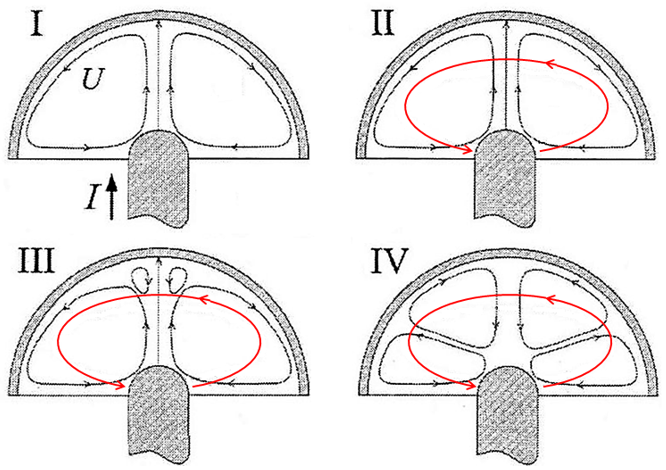 I – ЭВТ с тороидальным вихрем Тейлора, II – ЭВТс горизонтальной закруткой, III – возникновение верхнего вихря, IV – развитое двухвихревое течение
Явления, сопутствующие образованию торнадо
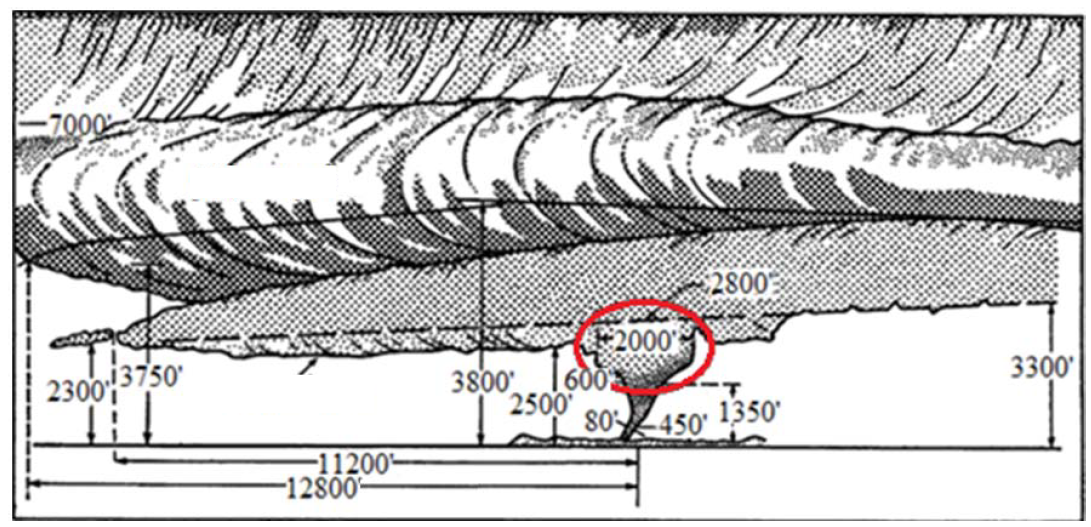 1
3
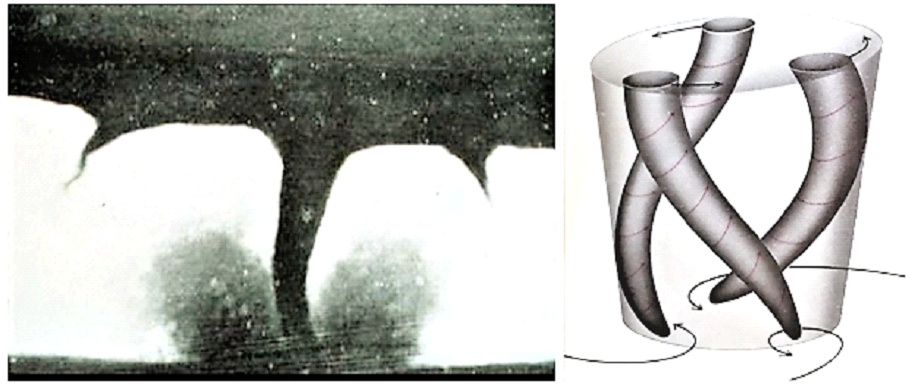 2
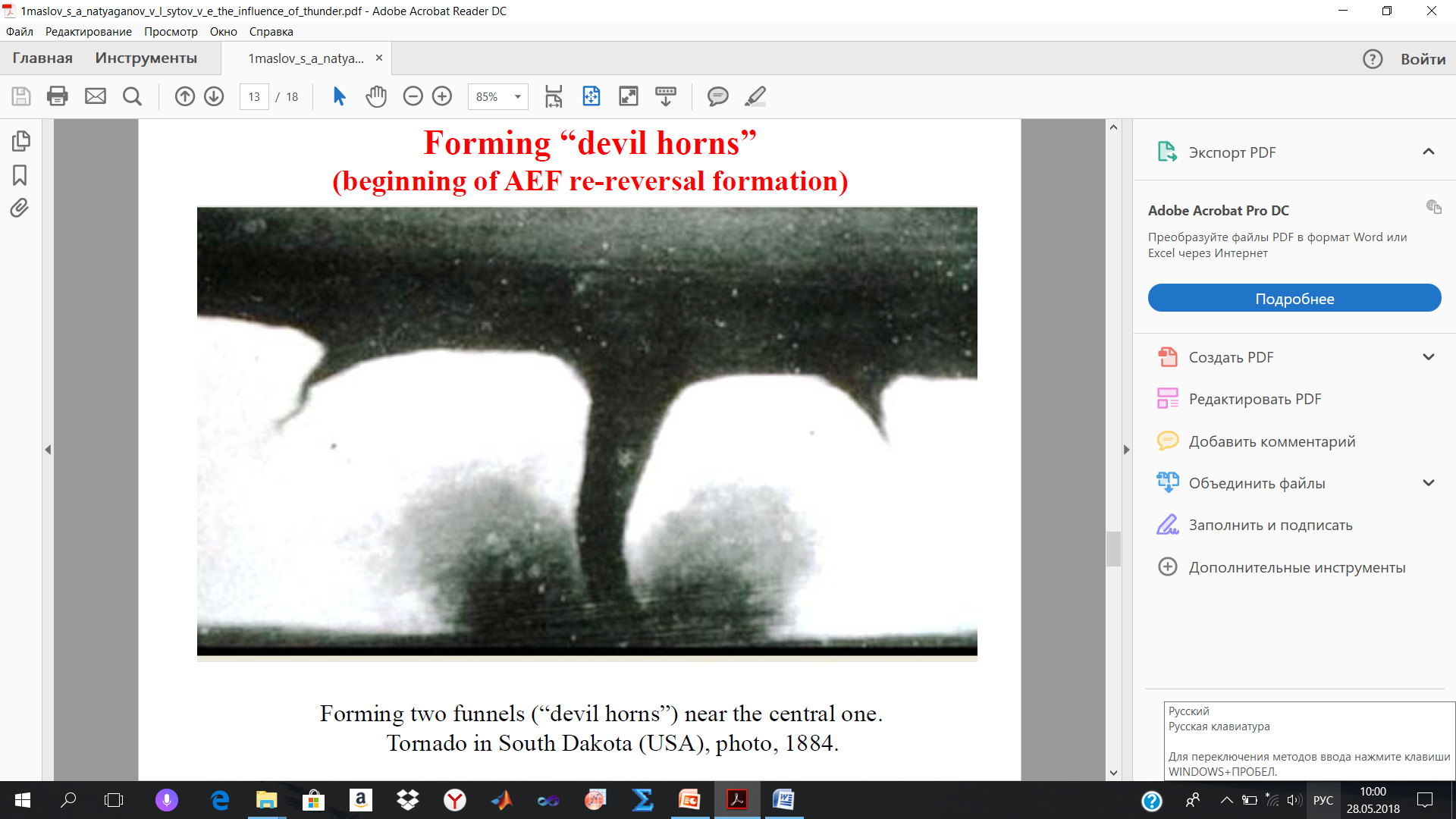 Формирование «воротника» в нижней части грозового облака.
Образование «рогов дьявола» вблизи центральной воронки (Юж. Дакота, 1884 г.)  
Схема многовихревой структуры потока в воронке торнадо
Наливкин Д.В. Ураганы, бури и смерчи. Л.: Наука, 1969
Последствия торнадо в г. Джоплин, 22.05.2011
До
После
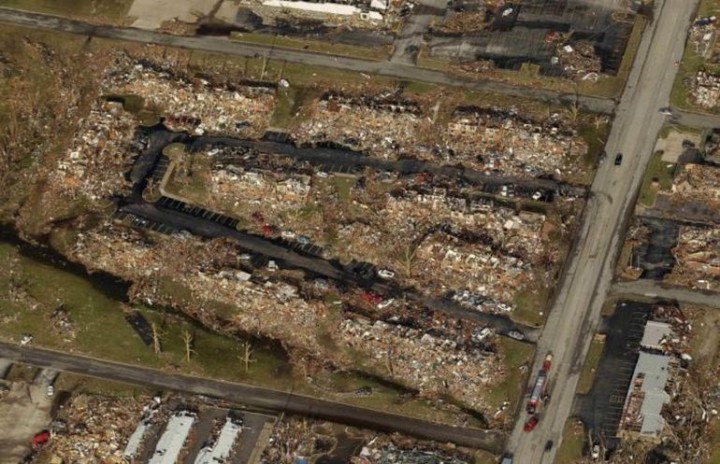 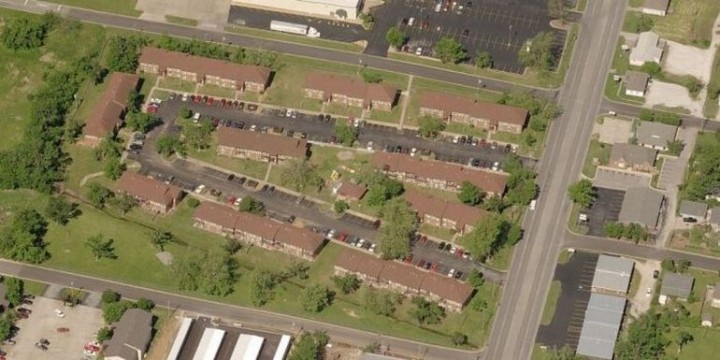 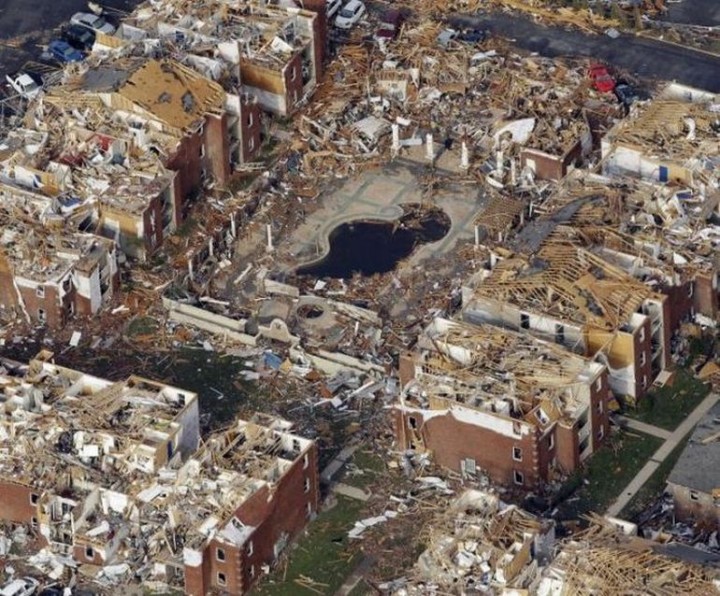 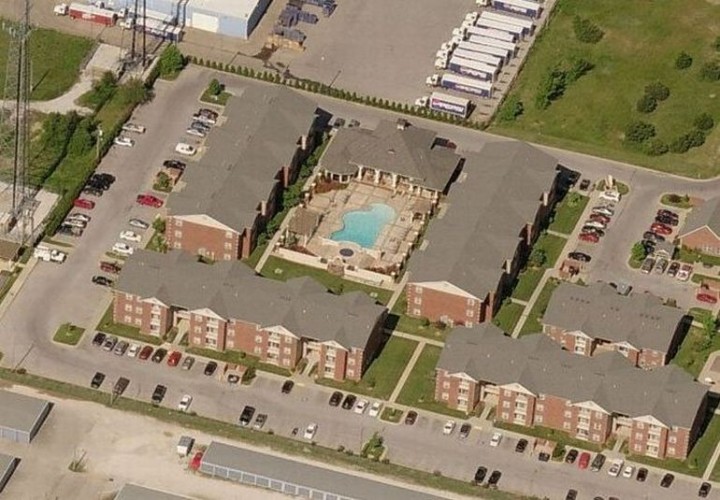 Образование каскада под торцом воронки торнадо
2
1
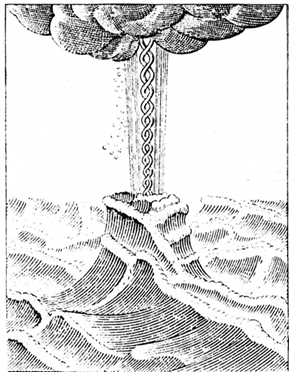 3
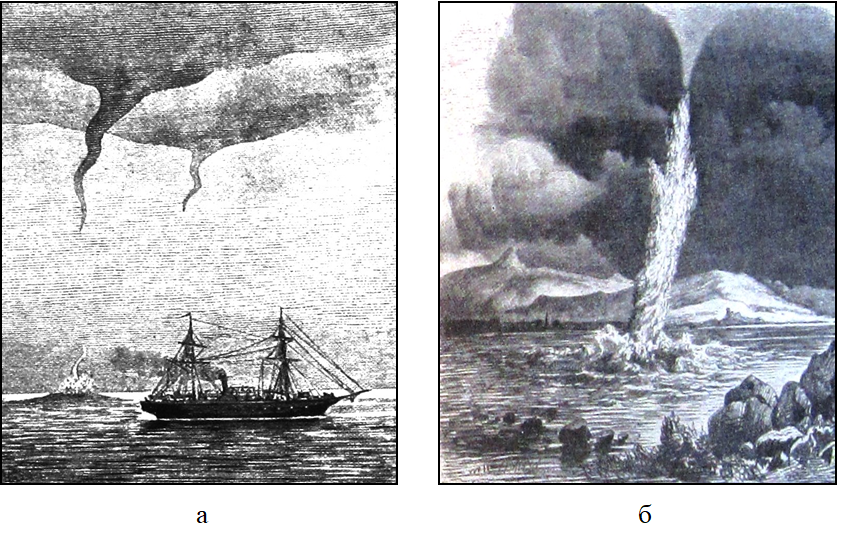 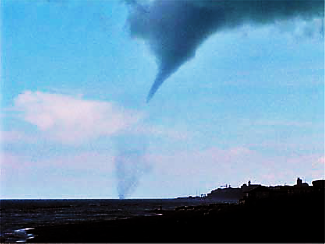 4
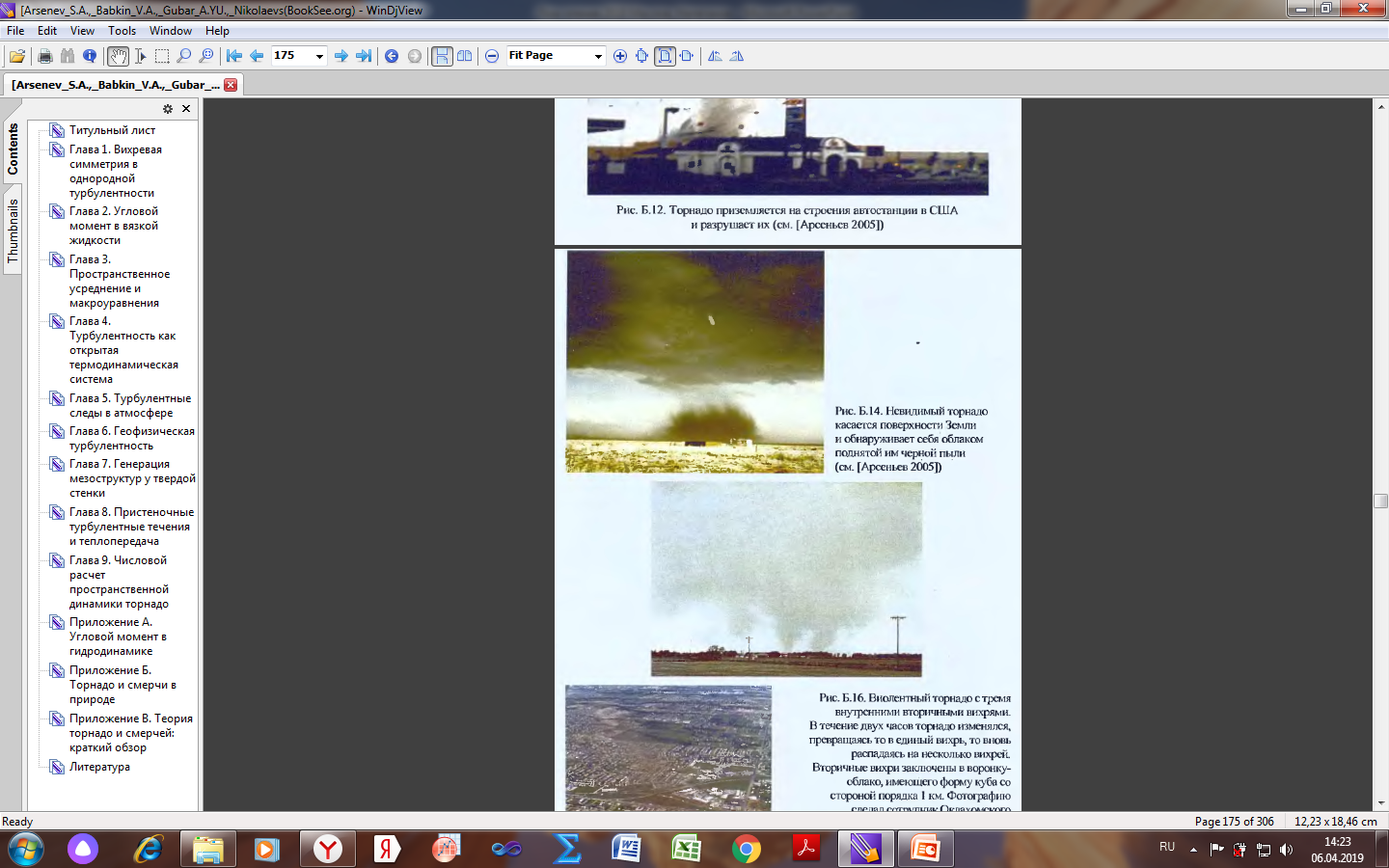 1. Подъем каскада навстречу опускающейся воронке смерча (рис. М.В. Ломоносова)
2, 3. Водяные смерчи с малой воронкой и высоким каскадом: 1 – на Рейне, 2 – в Италии (04.06.2006). 4. Подъем холма пыли под грозовым облаком в отсутствие воронки смерча
Ломоносов М.В. Избранные произведения. М.: Наука, 1986; Наливкин Д.В. Ураганы, бури и смерчи. Л.: Наука, 1969
Вараксин А.Ю., Ромаш М.Э., Копейцев В.Н. Торнадо. М.: Физматлит, 2011
Теория мезомасштабной турбулентности / под ред. Г.С. Голицына. М.; Ижевск: РХД, 2010
Выводы
Для адекватного физико-математического описания процесса формирования торнадо показана необходимость учета электрических факторов, в первую очередь, сильных возмущений АЭП под грозовыми облаками и ЭГДП суспензии капель с ДЭС при перезарядке грозового облака.
ЭГДП в грозовом облаке как суспензии микрокристаллов льда и капель воды в совокупности с сильными возмущениями АЭП приводит к снижению электрогидродинамического давления под центром облака.
Падение эффективного давления может создавать необходимые условия для формирования характерных особенностей торнадо: «воротника» в основании воронки или «рогов дьявола» а также каскада пыли или брызг под растущей воронкой над подстилающей поверхностью.
СПАСИБО ЗА ВНИМАНИЕ
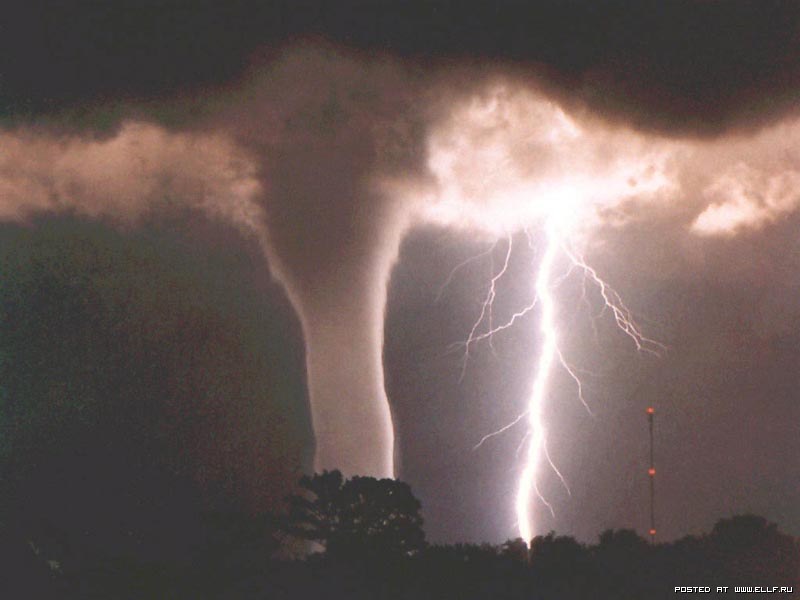 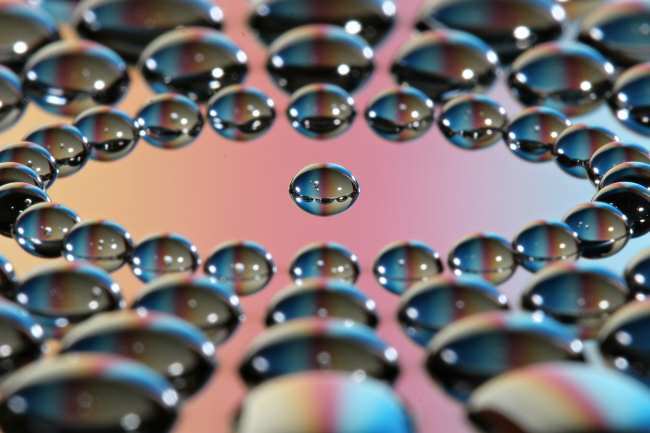